SQOOP: Spaceborne Quantification of Ocean micrO-Plastics
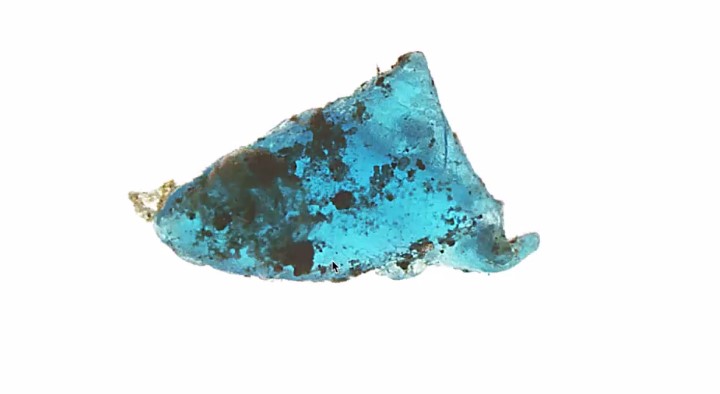 PI:  		Heidi M. Dierssen, University of Connecticut
		Graham Trolley, M.S. Student, UCONN
		Kirk Knobelspiesse, NASA GSFC 
		Amir Ibrahim, NASA GSFC
		Jacek Chowdhary, Columbia University/ NASA GISS
		Matteo Ottaviani, Terra Research Inc / NASA GISS
 		Oskar Landi, Photographer, Consultant
		Lorraine Remer, Univ. Maryland Baltimore County
		Shungu Garaba, Univ. Oldenburg
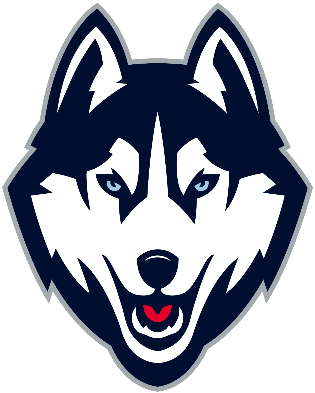 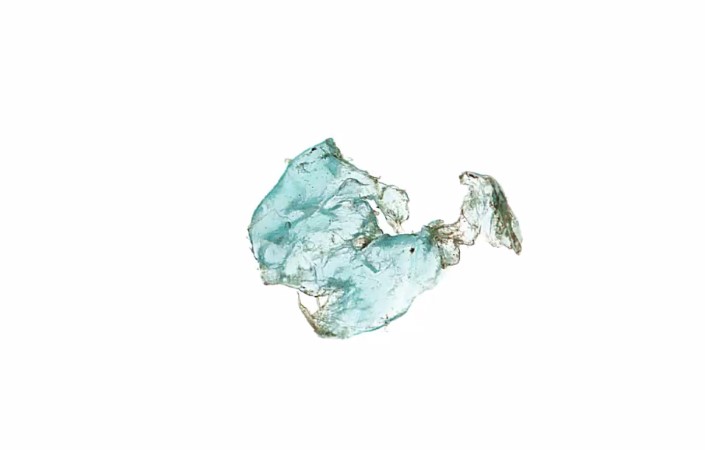 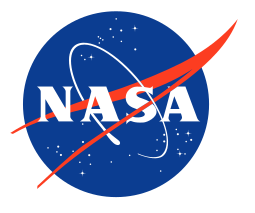 Photo Credit: Oskar Landi
Photo: Oskar Landi
A QUEST…
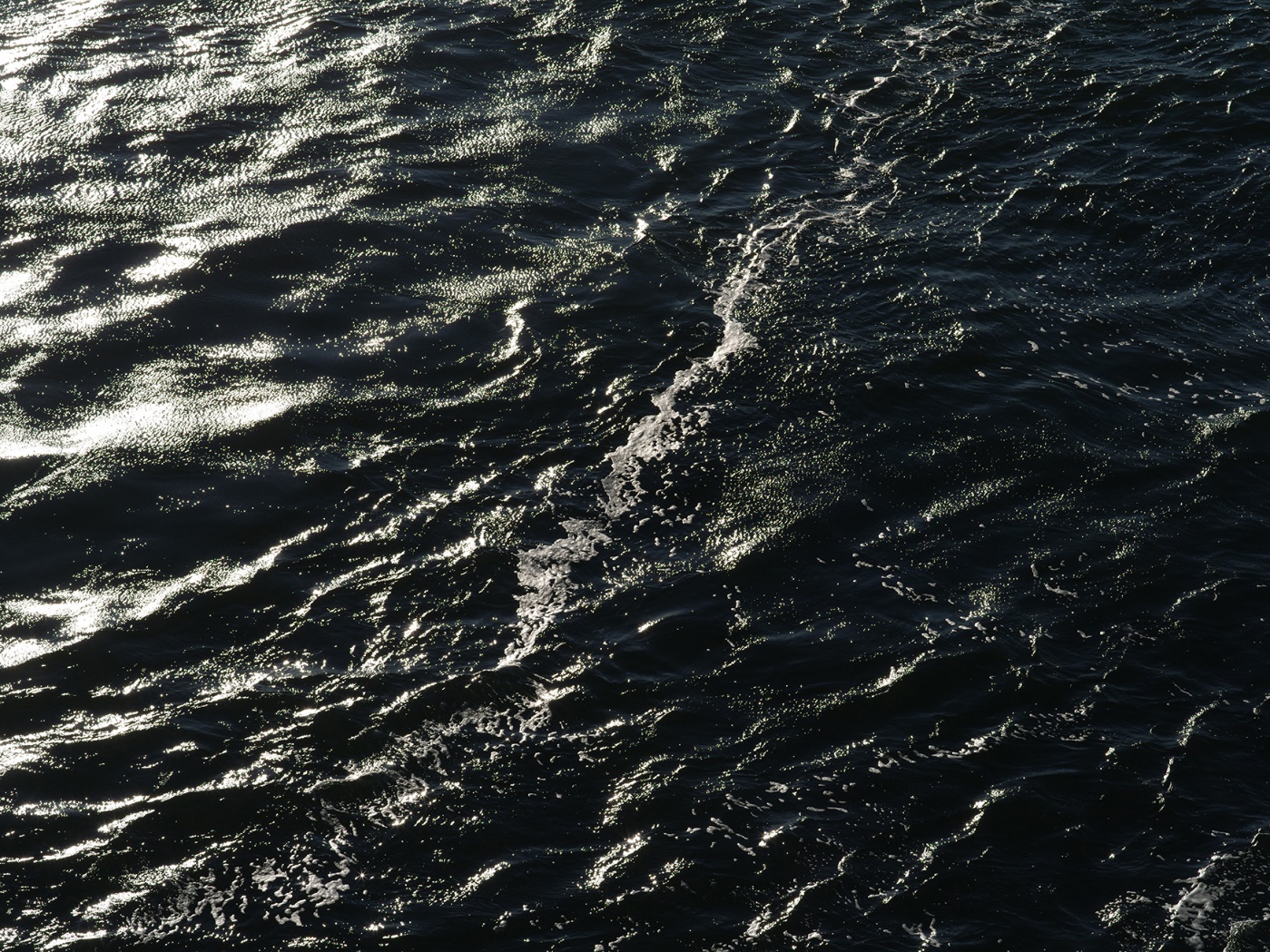 From a radiative transfer perspective, it is still unclear at what concentrations surface floating microplastics will have a detectable influence on sea spectral reflectance & ocean refractive index.  

 a feasibility study of remote detection of surface microplastics:
different surface particle properties
uncertainties in atmospheric correction 
with multispectral and polarimetric approaches 

Art/Science Collaboration
Photo Credit: Oskar Landi
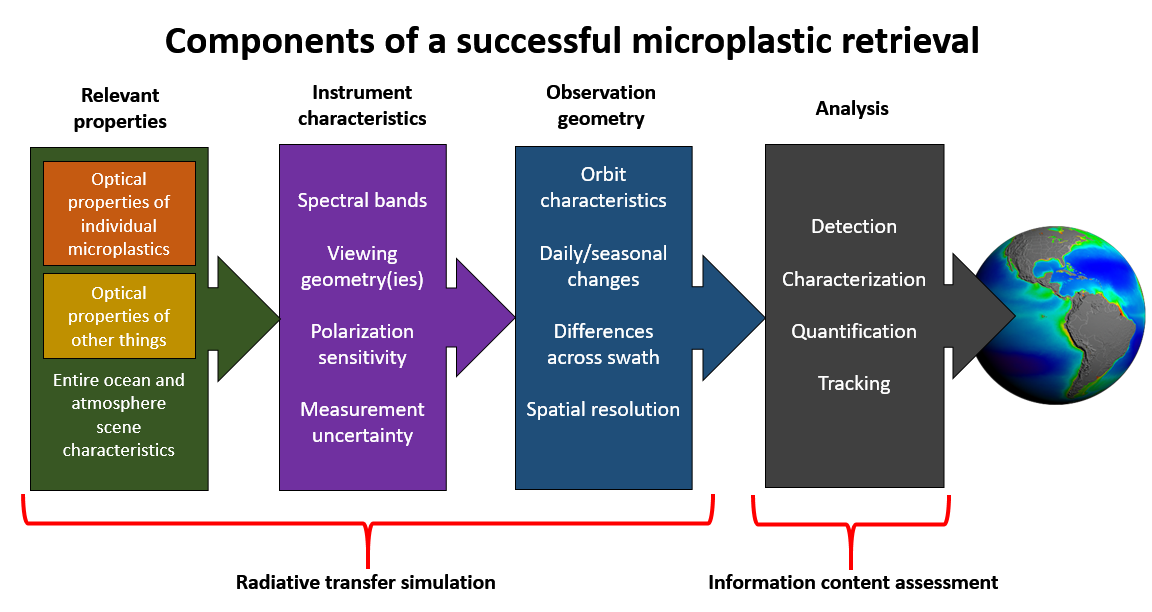 COMPLETED (Rogers Method)
COMPLETED (VNIR Multi-spectral)
UNDERWAY (eGAP radiative transfer code)
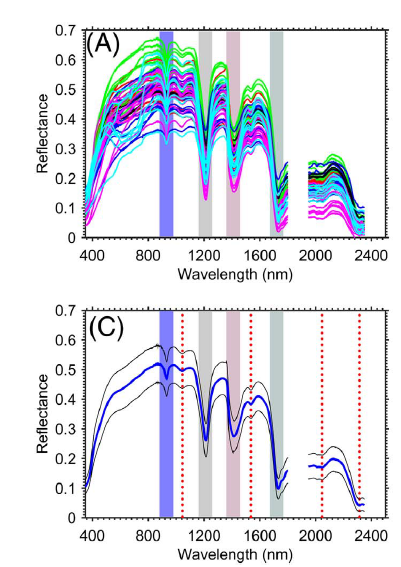 Historic Microplastic Reflectance
Garaba and Dierssen 2018
Dry Microplastics: 
absorption features at 931, 1215, 1417, and 1732 nm
Spectral measurements of aggregated microplastic pieces
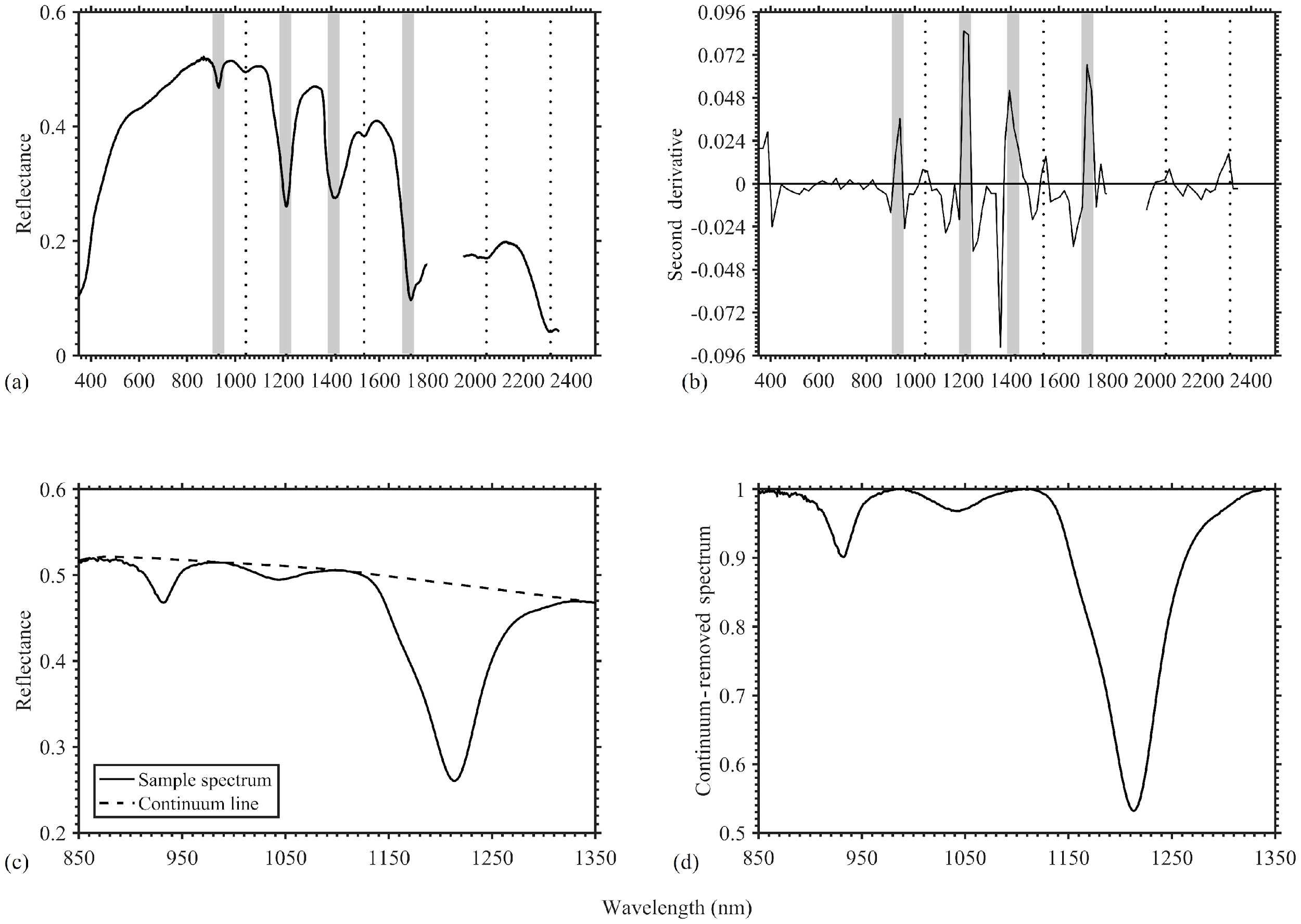 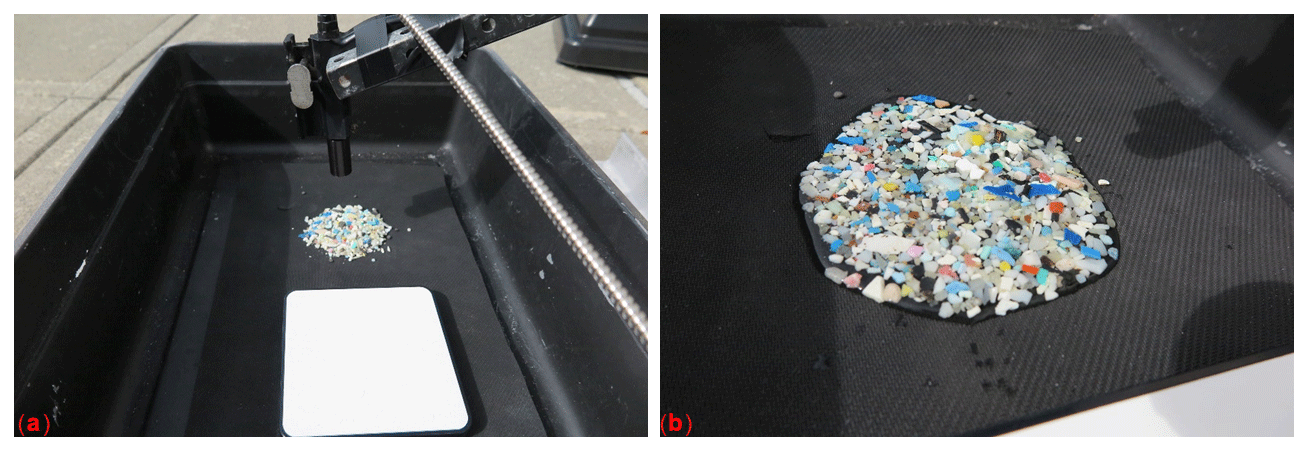 Questions
How does the presence of algal biofilms affect marine microplastic bulk spectra?
Are the characteristic absorption features affected?
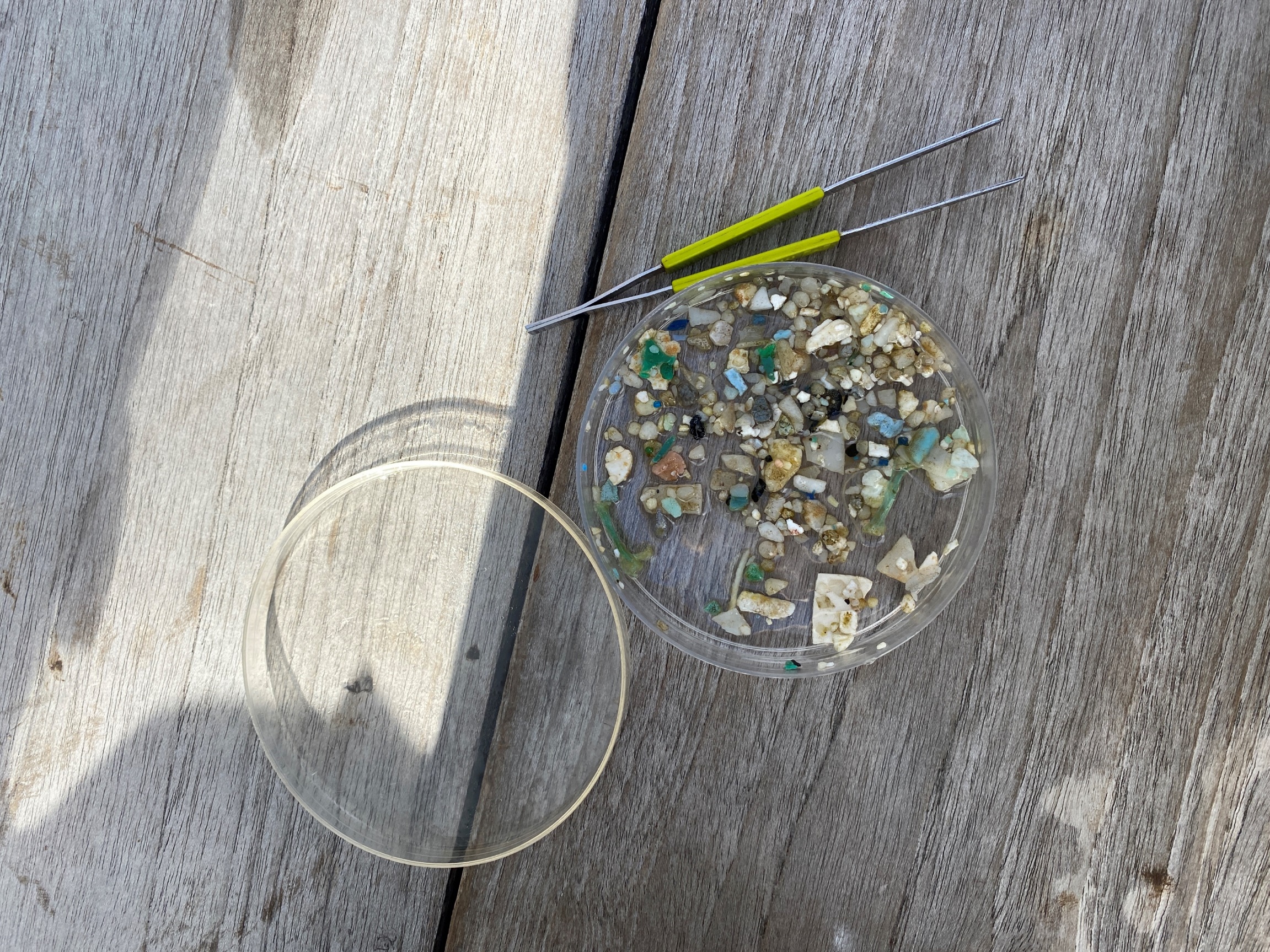 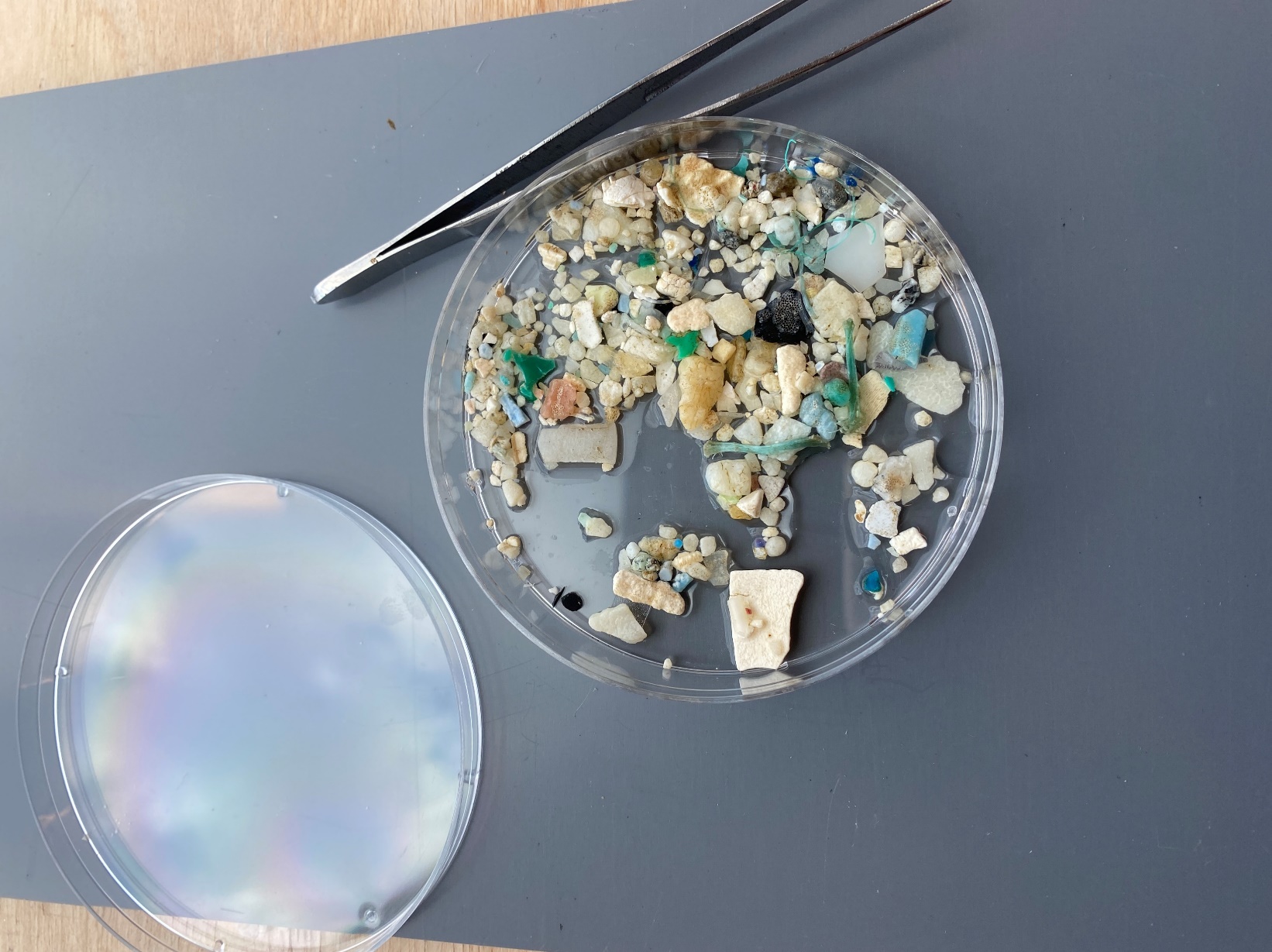 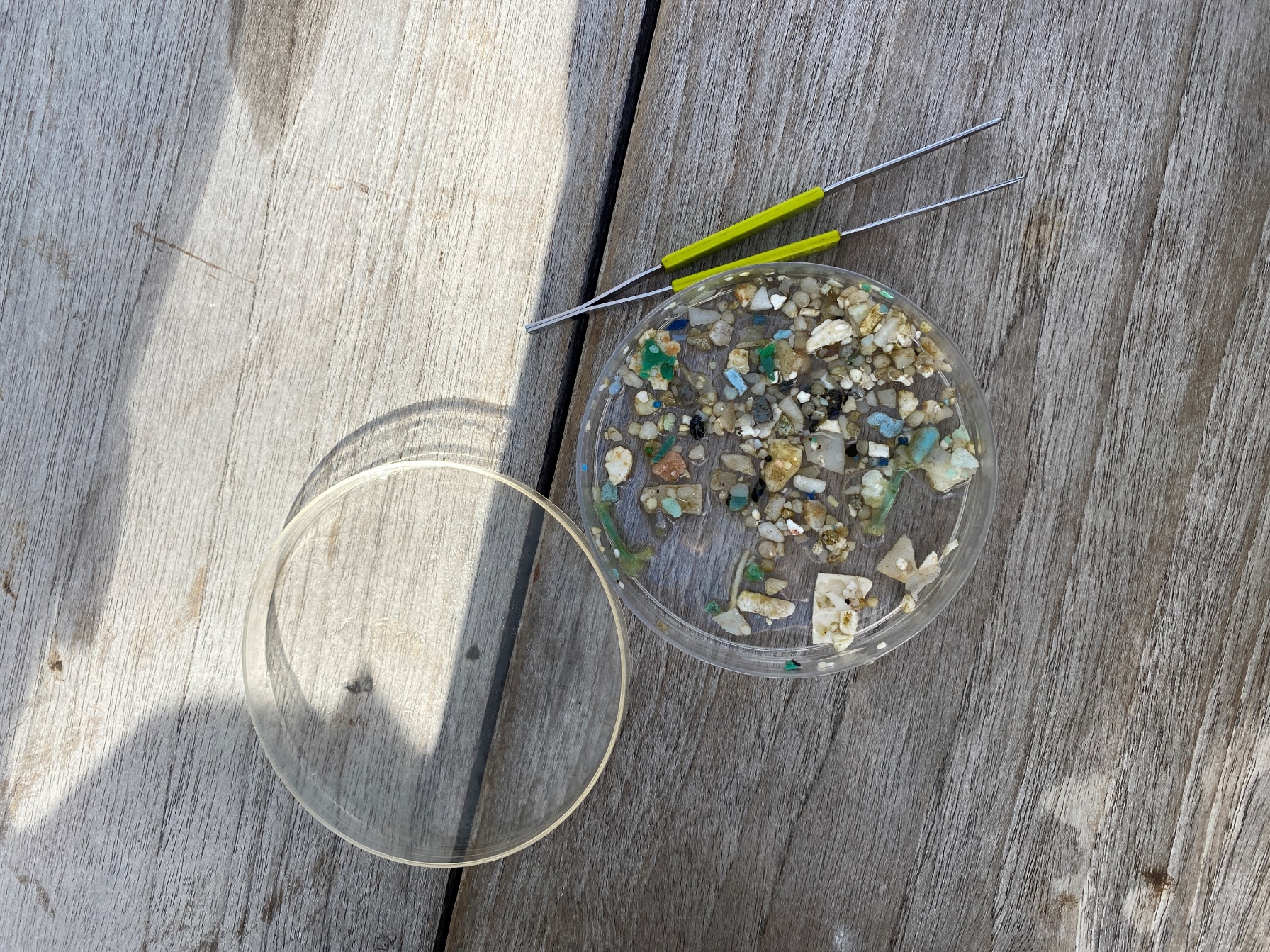 Microplastics
Plastic pieces less than 5 mm  in size
Increasing in abundance in the world's oceans
Concentrated into subtropical gyres
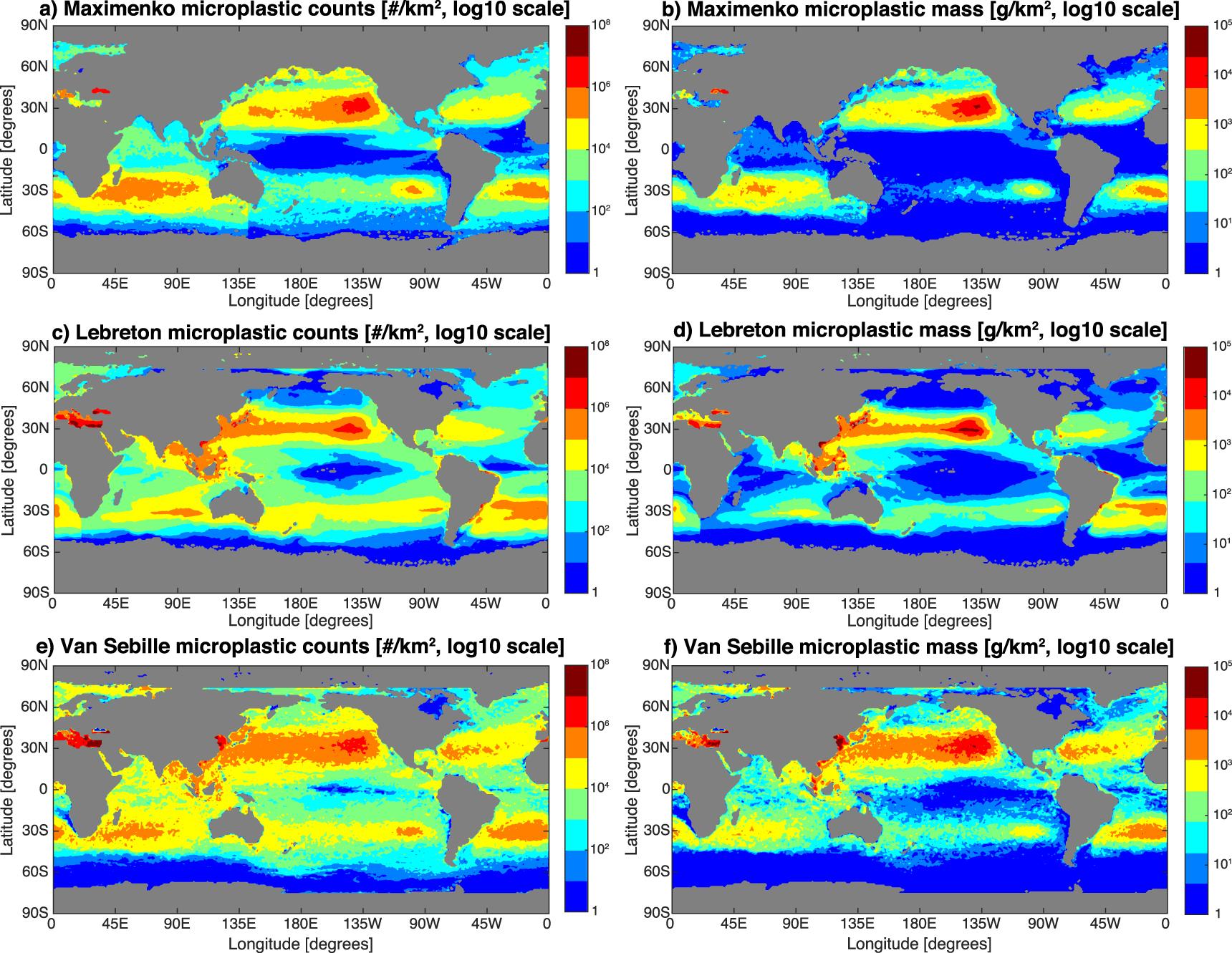 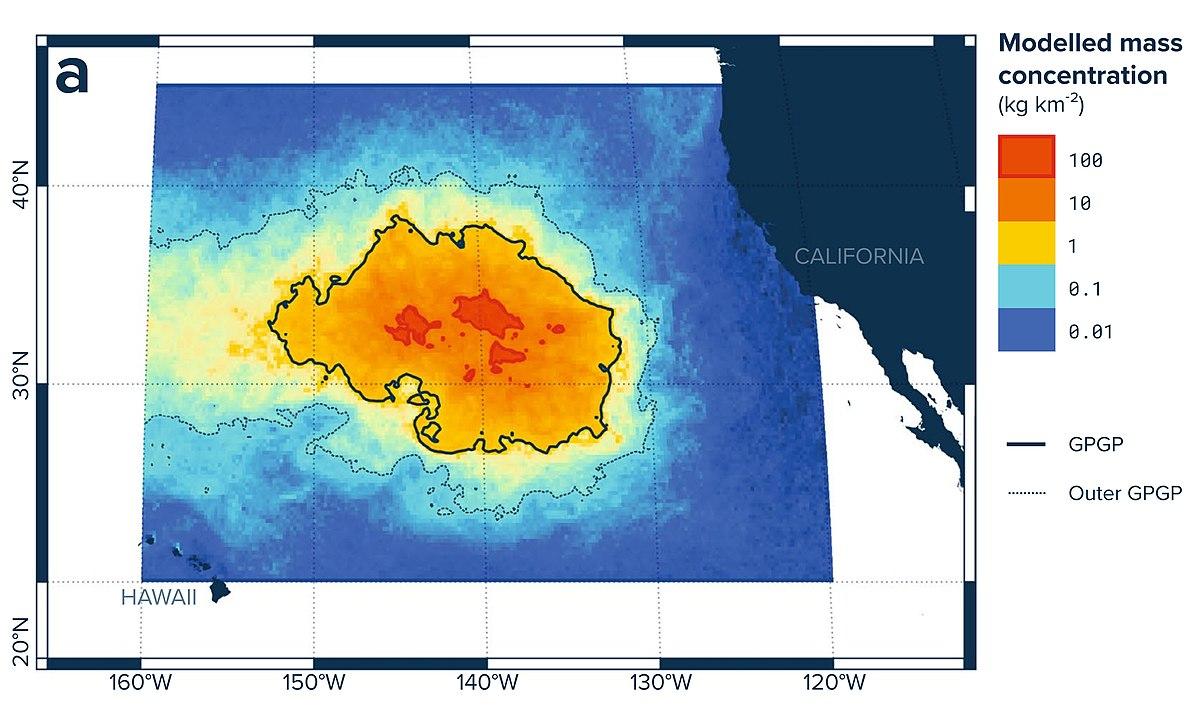 Field Measurements
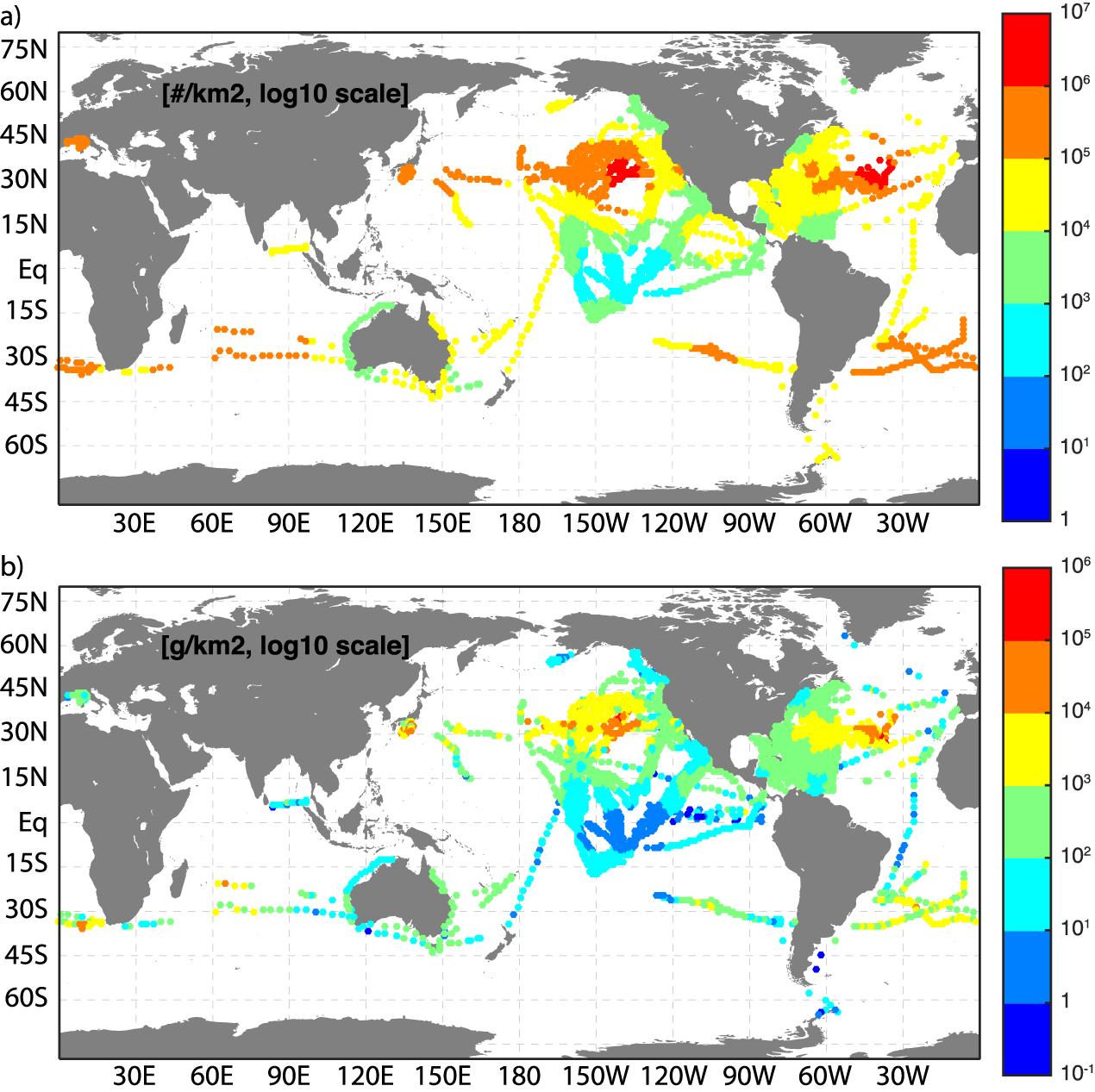 27 field studies between 1971 and 2013 quantified plastic concentrations
11,854 total tows, or 1 datapoint every 1.3 days
Great Pacific Garbage Patch
8% of the total mass 
94% of the estimated 2 trillion floating pieces
Van Sebille et al. 2015
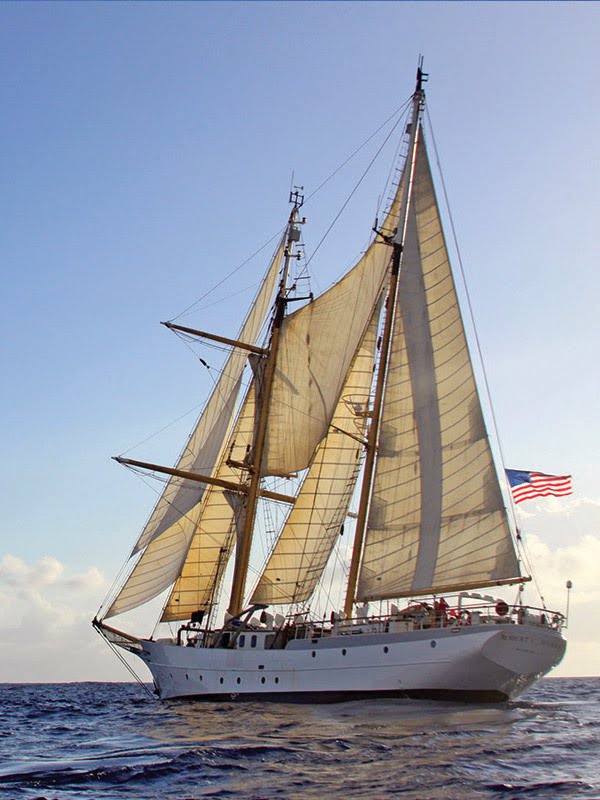 Field Work
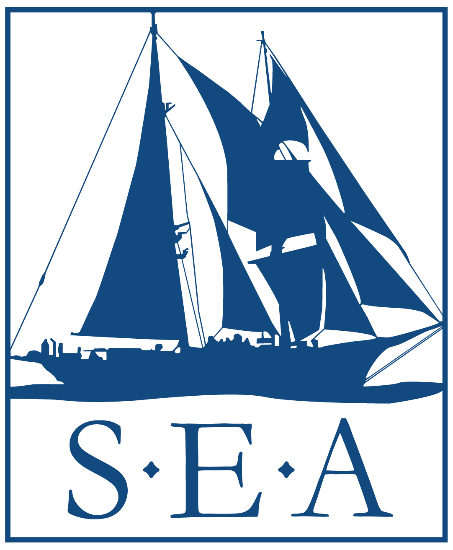 Participated in SEA Summer cruise through the GPGP as a visiting scientist
Hawaii -> San Diego
June 25 -> July 24, 2022
Measured plastic spectra shortly after collection in order to capture biofilming
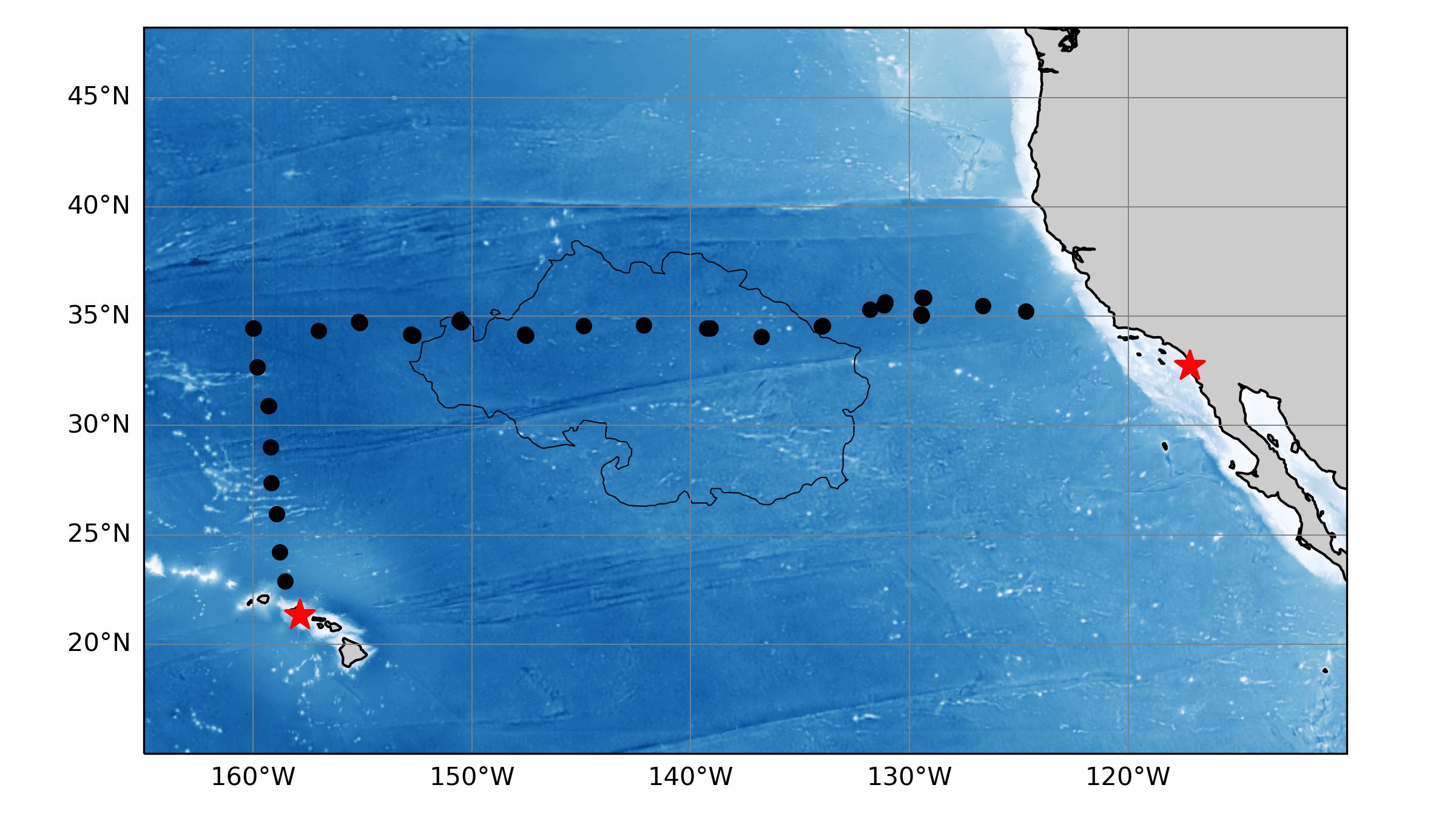 Plastic Collection
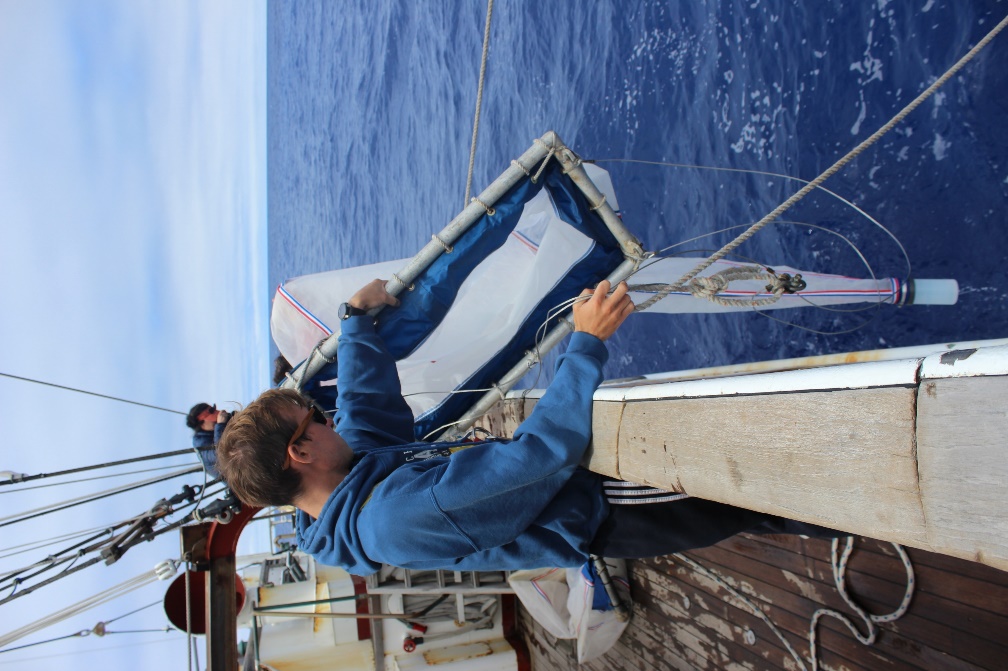 Plastics were collected during daily Neuston Net tows
Plastics were separated and kept wet until spectral measurement
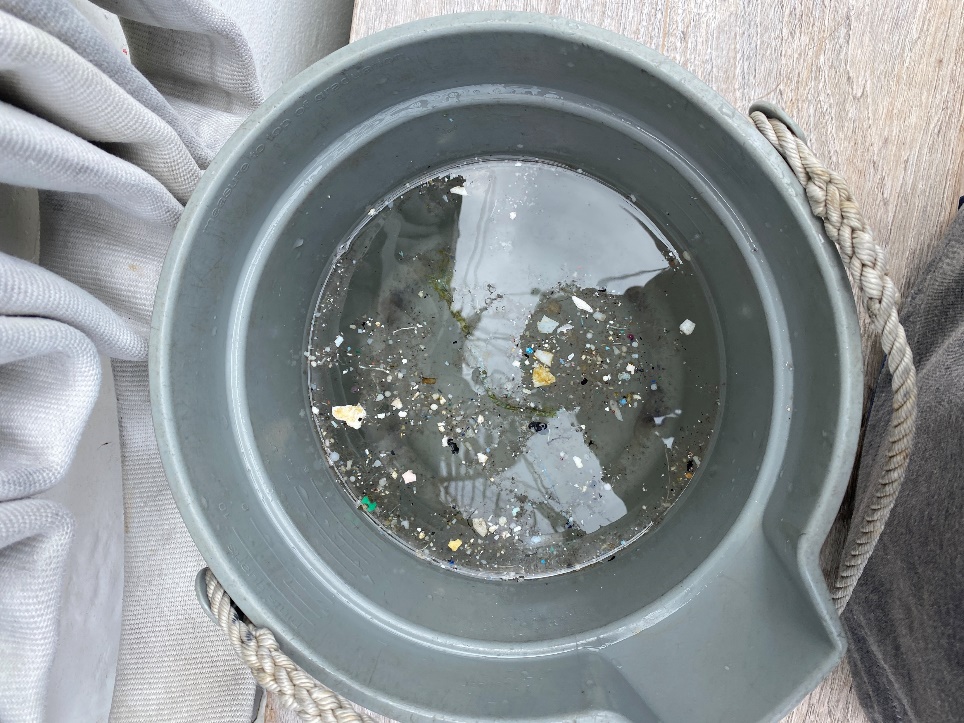 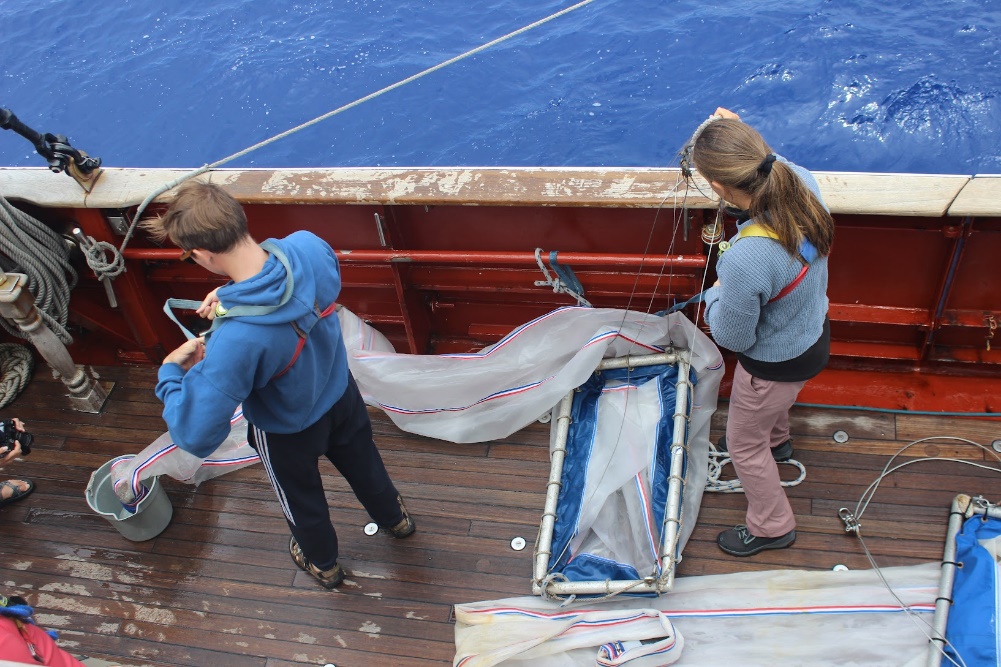 Biofilmed
Results
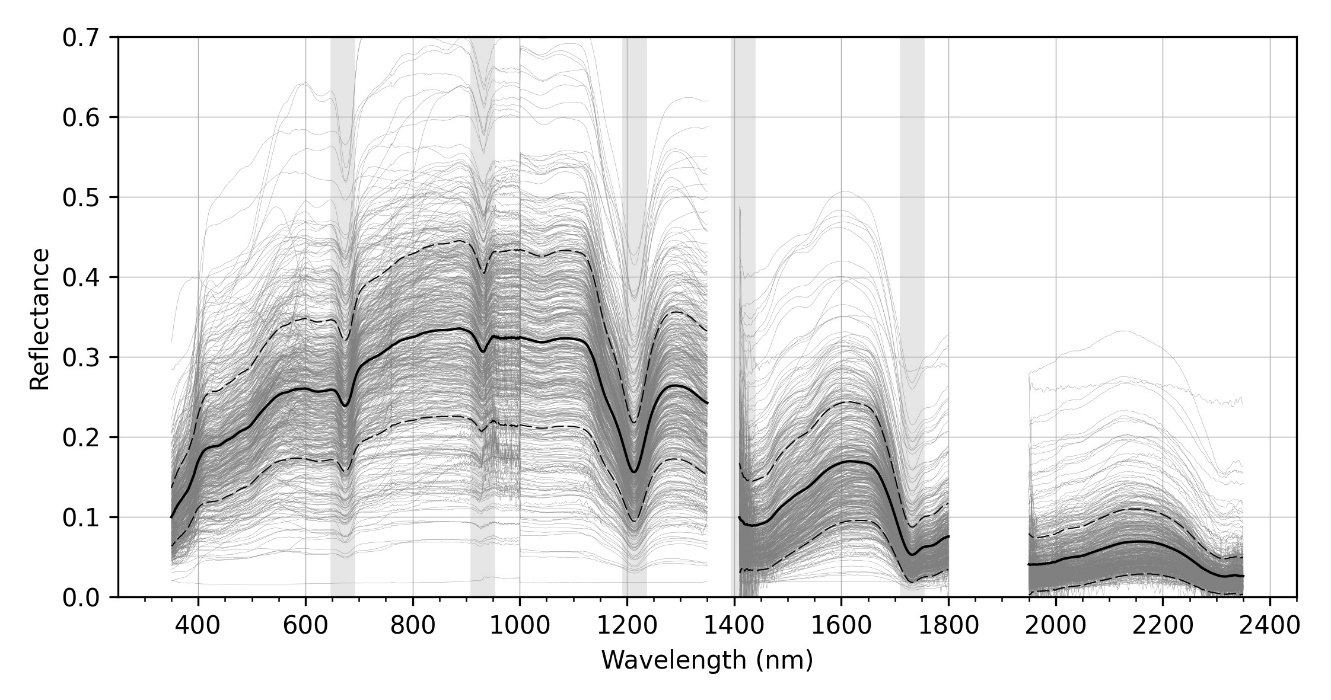 3 endmember spectra
Cleaned
Dry
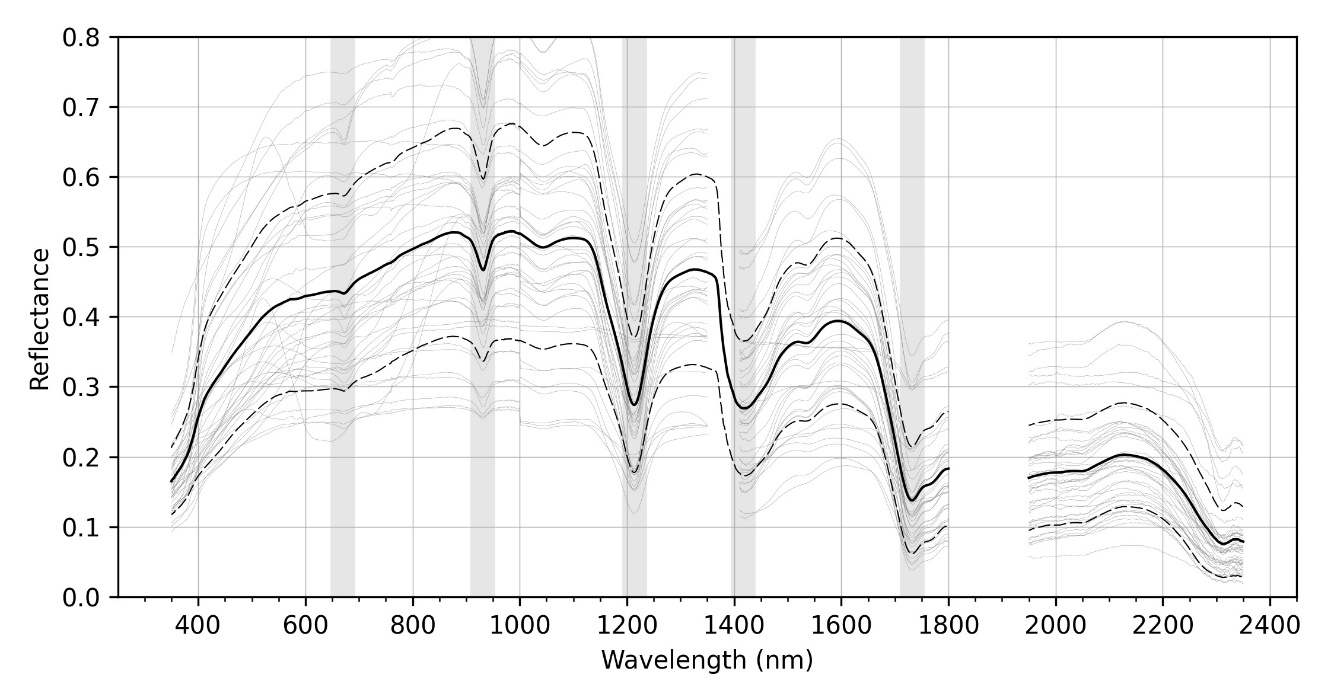 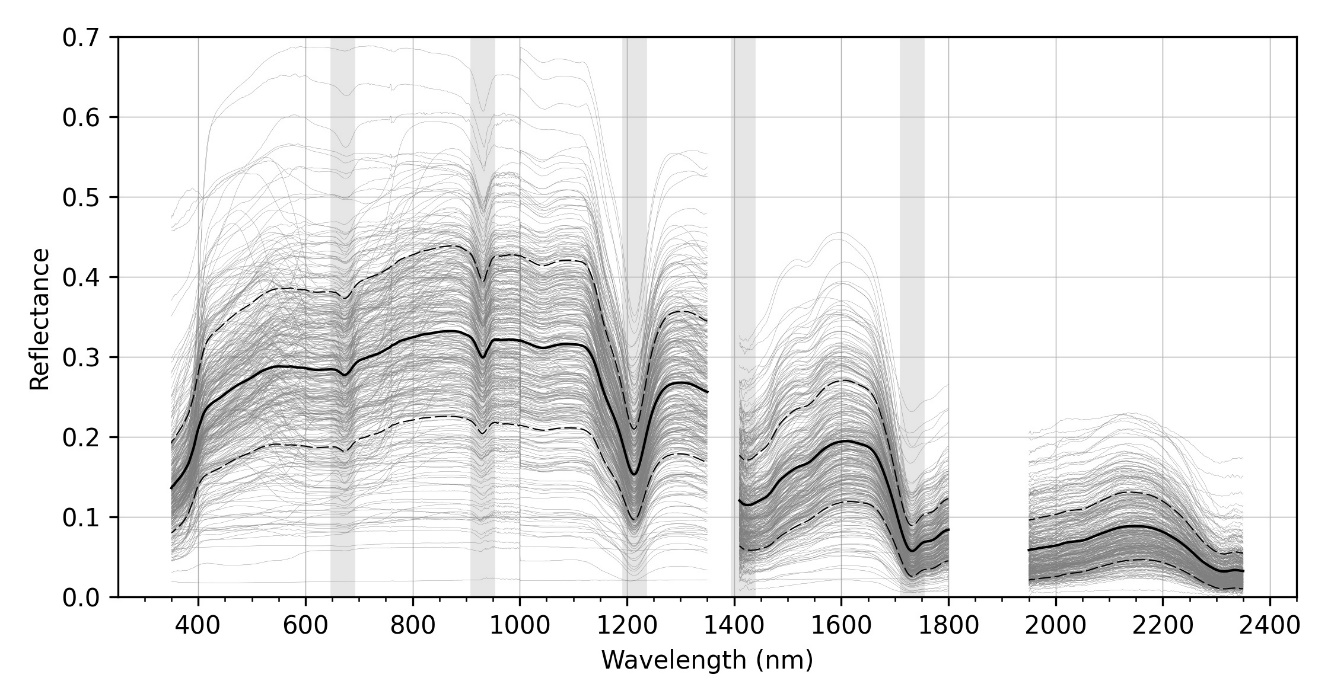 Analysis - Dry microplastics from GPGP
Dry endmember identical to Garaba and Dierssen (2018)
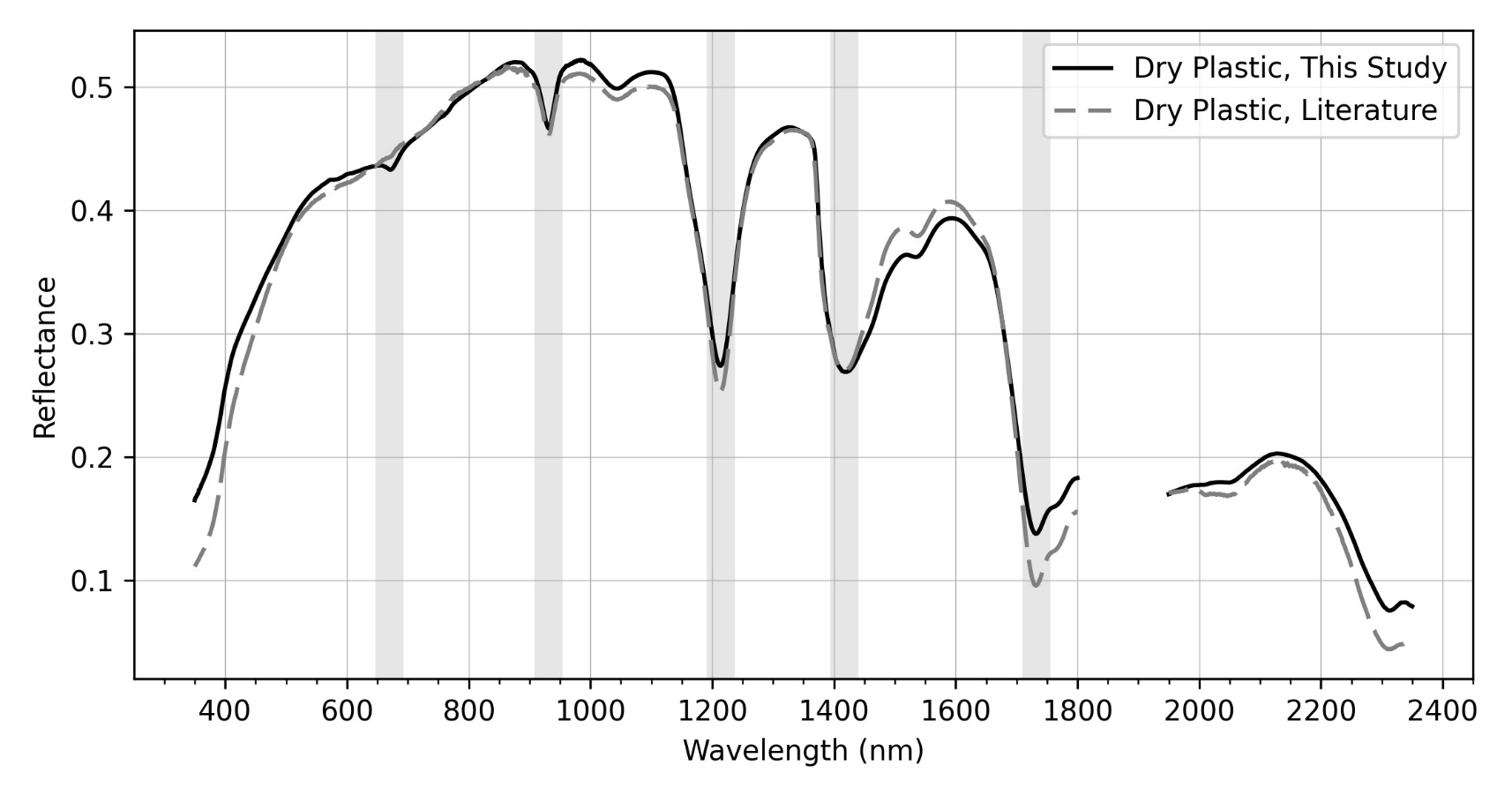 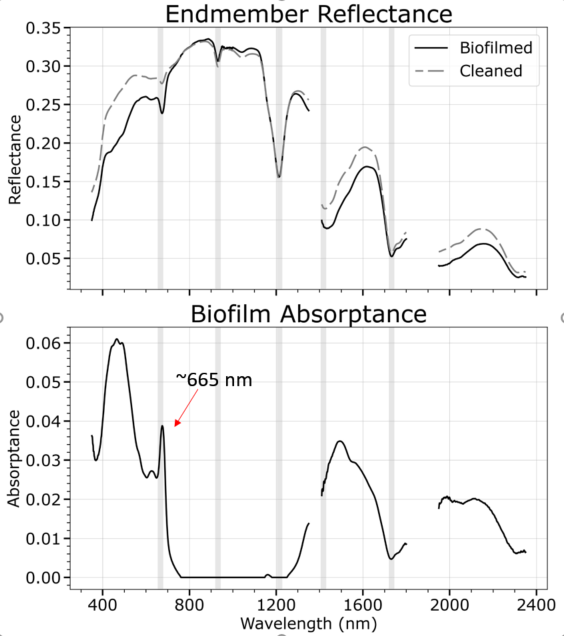 Analysis – Biofilmed vs cleaned
General shape + magnitude alignment (best in NIR)
Spectral shape and magnitude changes significantly in VIS
Band Depth
Biofilm influences visible, but not NIR/SWIR band depths
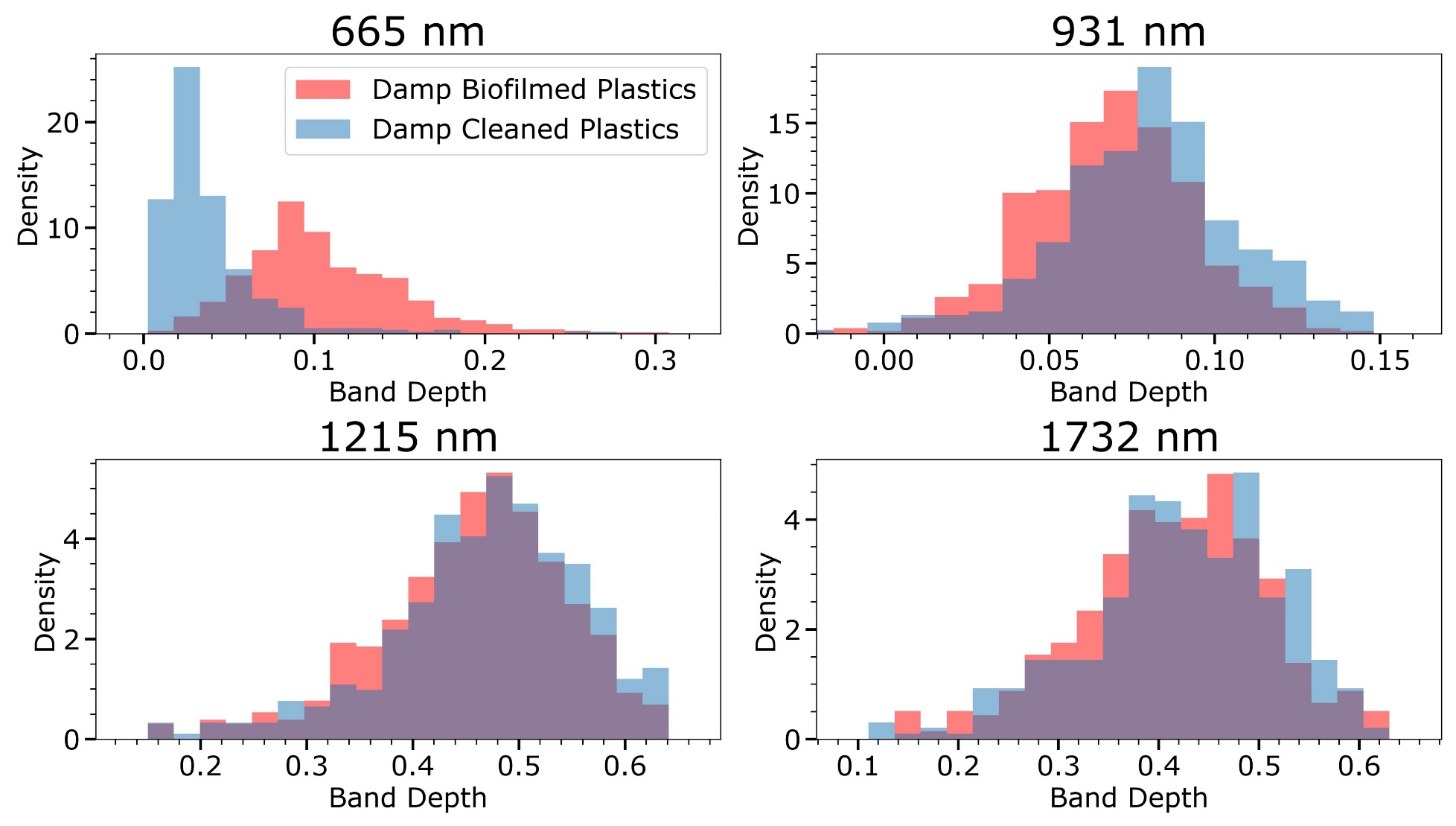 p<0.05
p<0.05
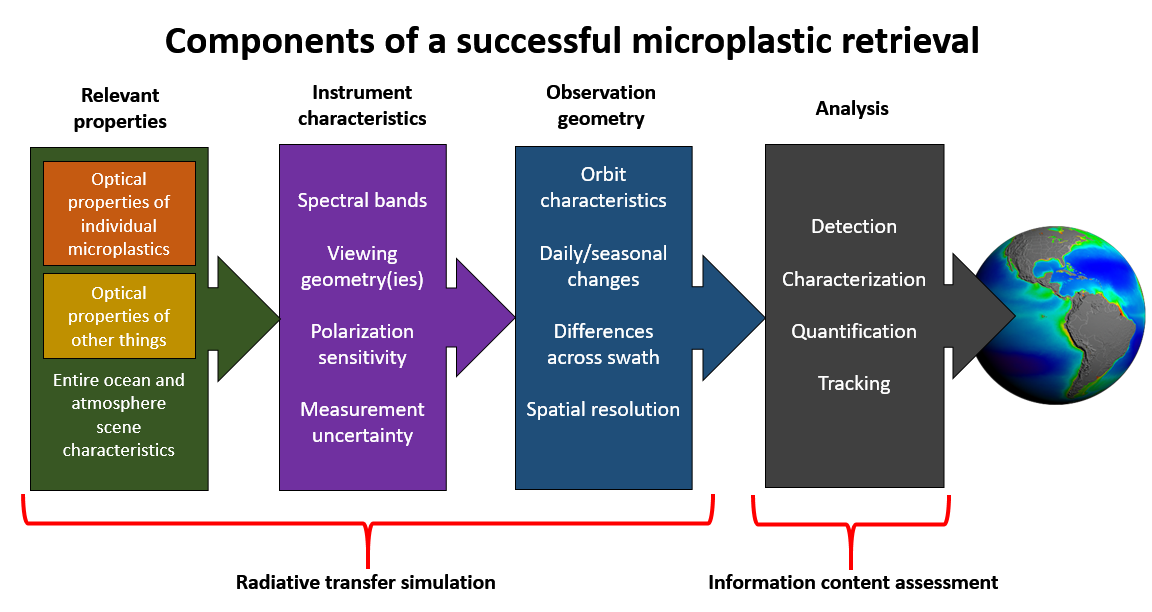 Simulation of TOA spectra (Amir Ibrahim)
Simulation for 13 channel sensor with following center wavelengths:
412, 443, 469, 488, 531, 547, 555, 645, 667, 678, 748, 859, 869nm
Tested for biofouled and non biofouled spectral reflectance
Simulations parameterized by:
Windspeed 			[0.5, 5.0, 10.0]m/s
Aerosol humidity 		[30.1, 70.0, 94.9]%
Aerosol fine size mode fraction 	[0.01, 0.5, 0.95]
Aerosol optical depth (869nm) 	[0.04, 0.07, 0.1, 0.15, 0.2, 0.3]
Ocean chlorophyll-a concentration 	[0.05, 0.5, 2.0]
Plastic fractional surface coverage 	[0.0001, 0.000278, 0.000774, 0.00215, 0.006, 0.0167, 0.0464, 0.129, 0.359, 1.0]
Solar zenith angle		[15, 30, 60]˚
Relative solar-view azimuth angle	[40, 110, 170]˚
Sensor zenith angle		[15, 30, 60]˚
Outputs:
Individual parameter uncertainty estimates
Retrieval error covariance matrix
Overall metrics: 
	Shannon Information Content (SIC) Degrees of Freedom for Signal (DFC)
Plastic detection probability
	Fraction surface coverage required for at least 95% probability of detection (incorporates all plastic fractions)
Uncertainty: band specific relative error between 0.3% and 2.3%
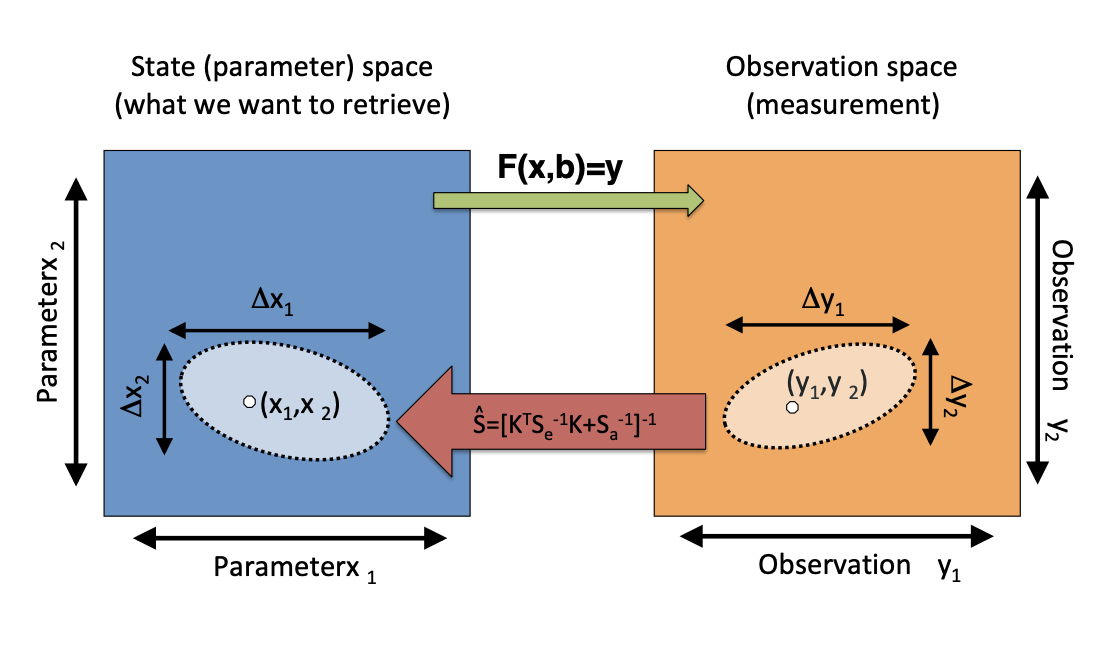 Basic details
For a given simulation, we have plastic fraction and uncertainty

Assume Gaussian distributed errors – fraction greater than 0 is probability of successful detection if plastic is present

Calculate probabilities for all plastic concentration. We record concentration needed for 95% probability of success.
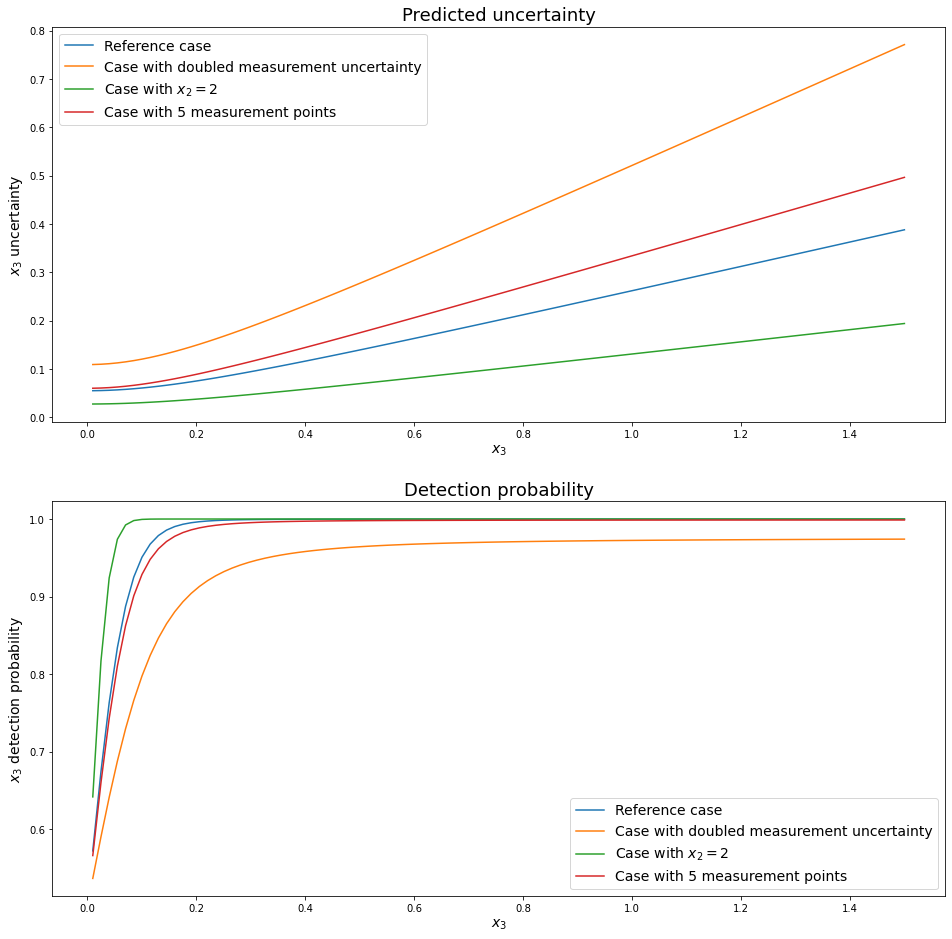 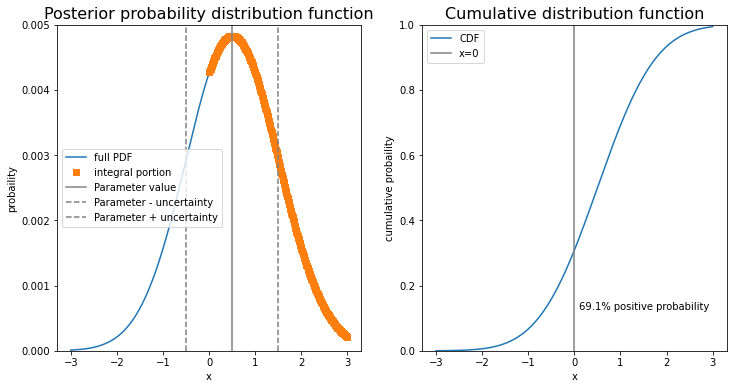 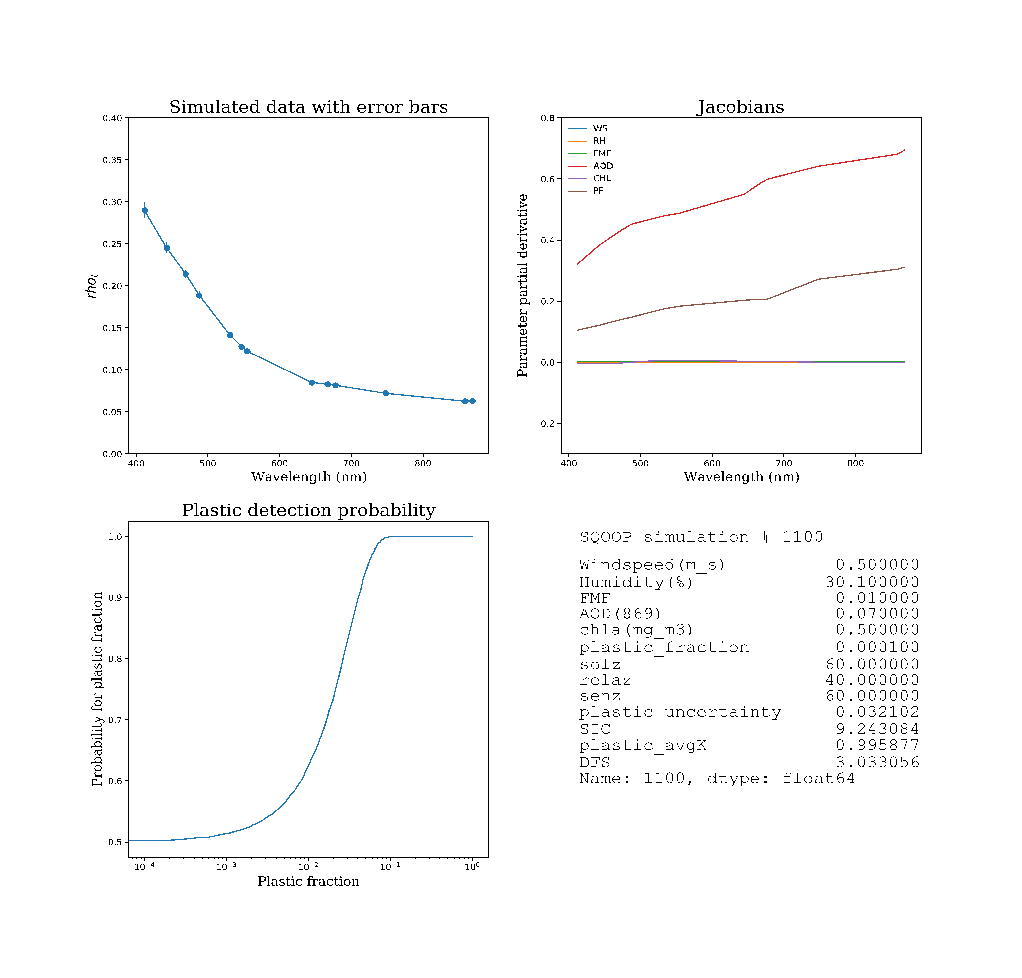 One example
Total simulations: 131,220

# scenes with various plastic concentration: 13,121
Dependence of detectability with different water column Chlorophyll-a
Detectability of Microplastics at TOA
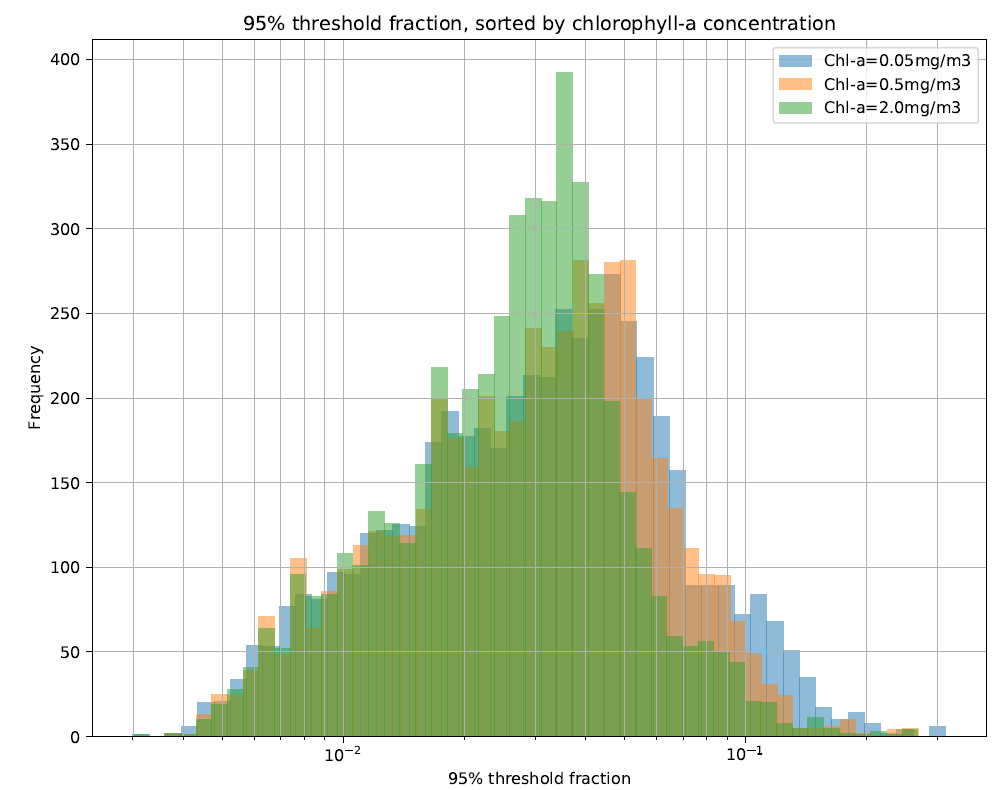 Frequency
10-2 		             10-1
Plastic fractional surface coverage
Biofouled microplastics are easier to detect!
Biofouled spectra
Non-biofouled spectra
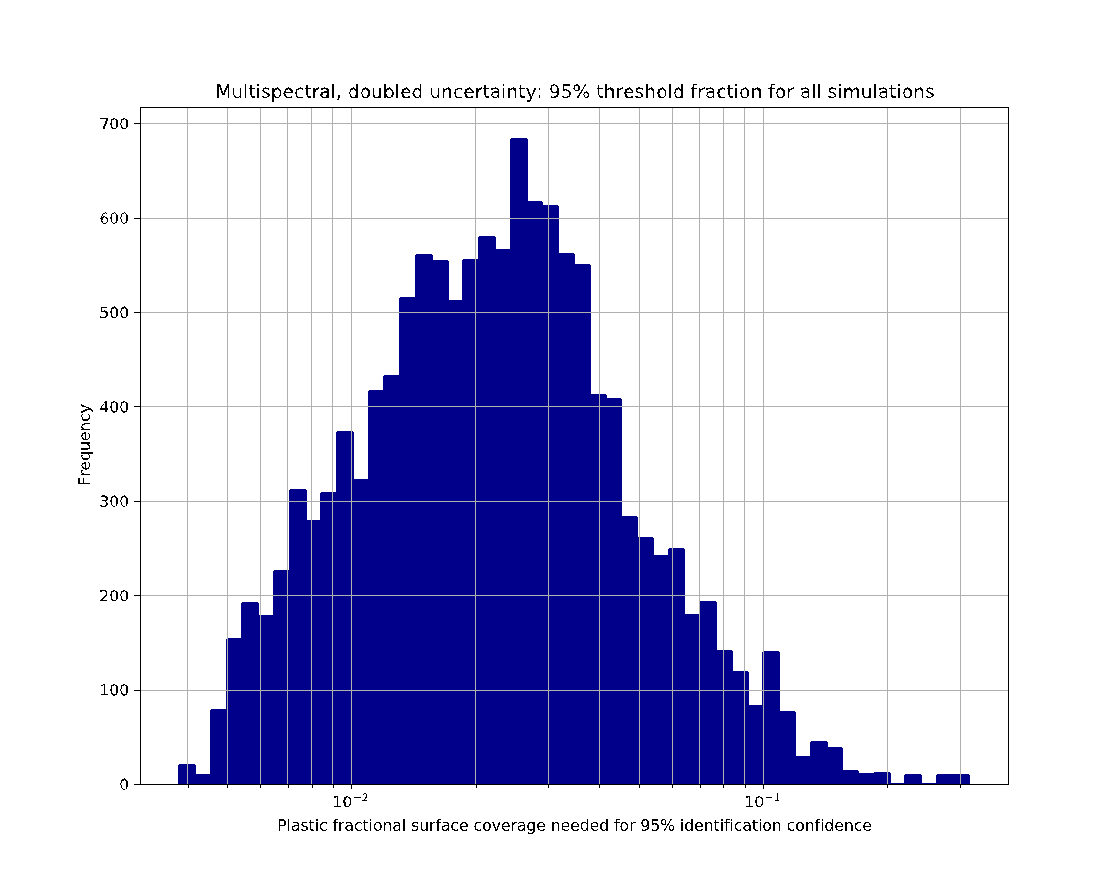 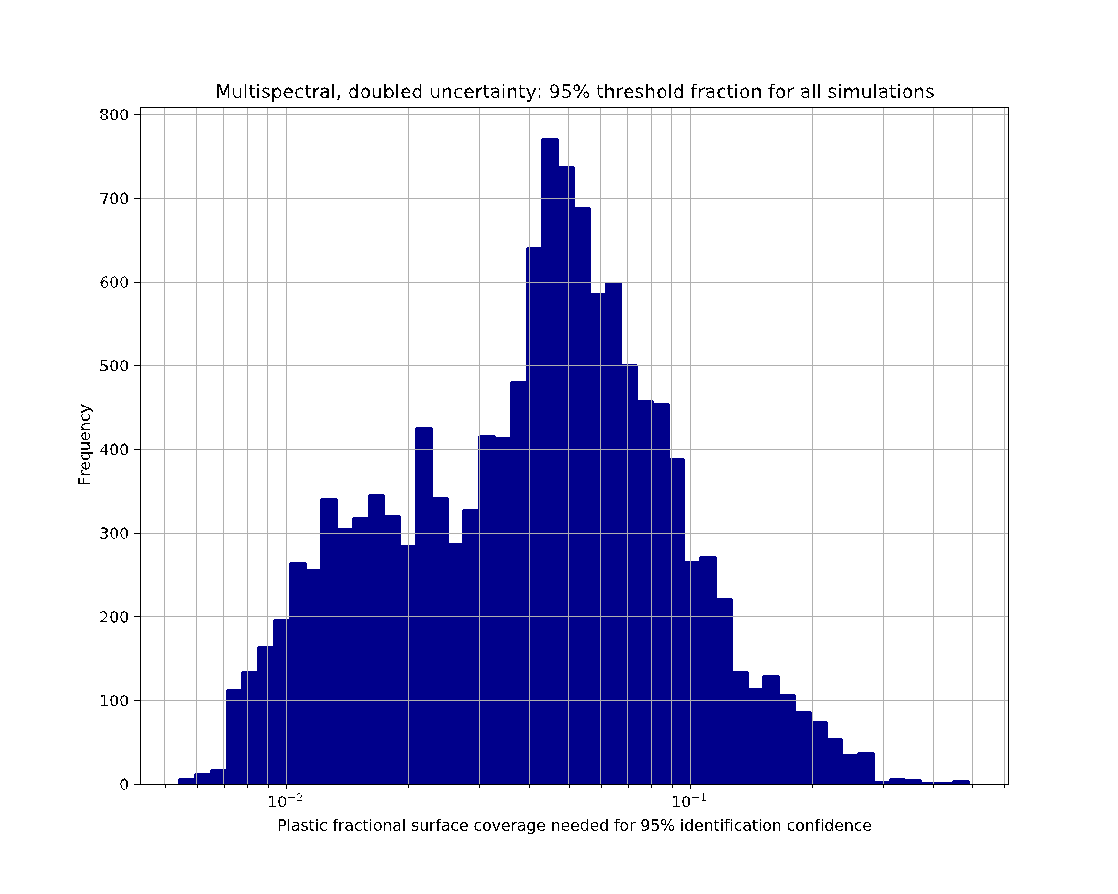 10-2 		             10-1
10-2 		             10-1
Plastic fractional surface coverage
Plastic fractional surface coverage
Github:  Information Content 	Kirk Knobelspiesse
a python example notebook of how the Rodgers information content analysis works

Implementation of approach using simulation

Code to be uploaded
https://github.com/knobelsp
Influence of plastics on Aerosol Retrievals
Optimal Estimation (OE) atmospheric correction algorithm of Amir Ibrahim
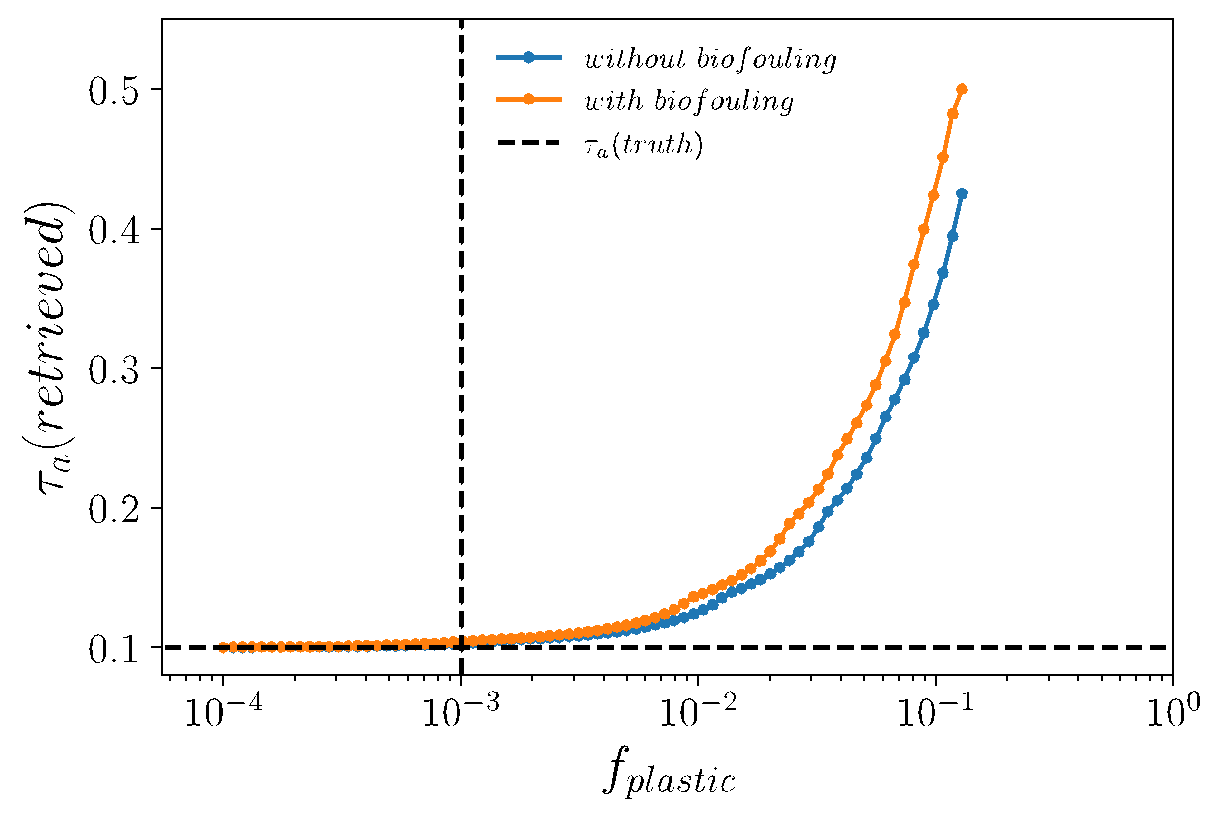 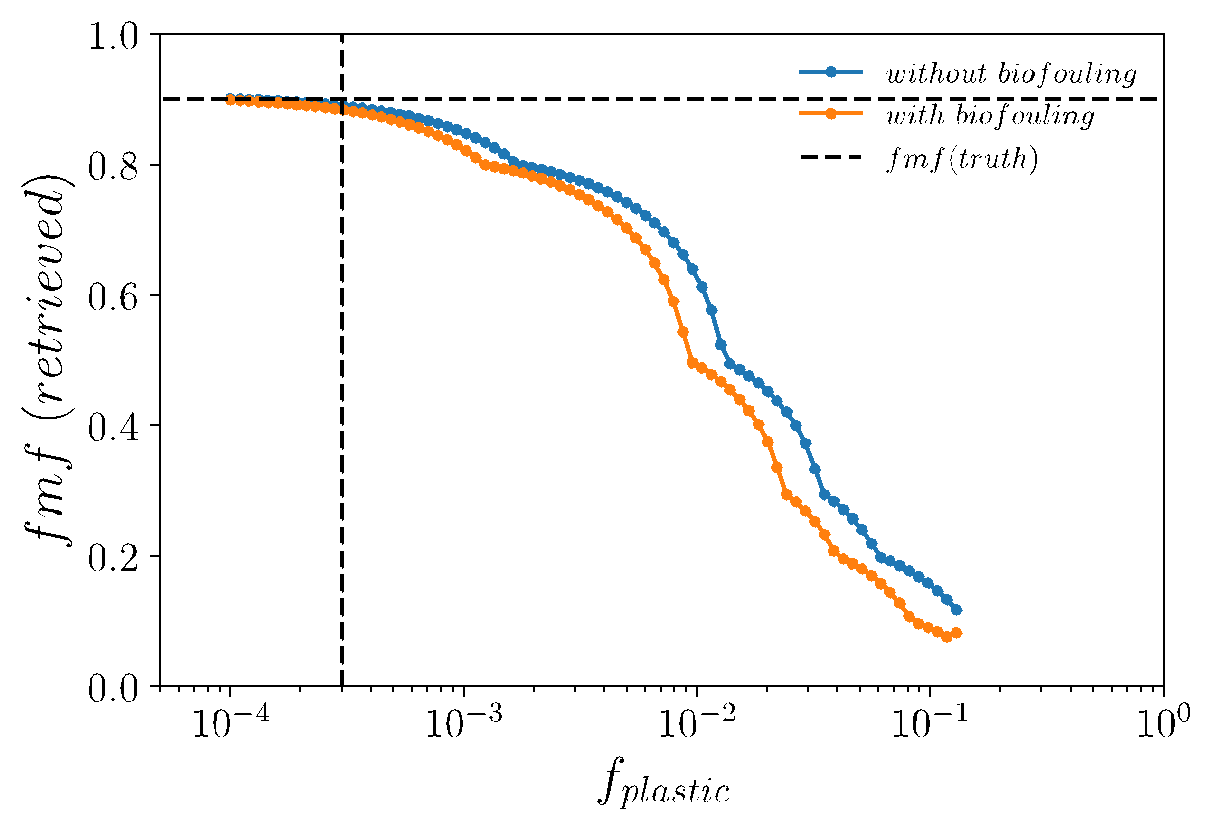 Fine Mode Fraction (fmf)
5 x 107 pieces/km2
Aerosol Optical Thickness (AOT)
Underestimate
1 x 107 pieces/km2
Overestimate
Anomalous detection of plastics is likely to be observed more by looking at the fine mode fraction or the equivalent angstrom coefficient in the standard NASA products.
Presently the highest “average” concentrations are 1 x 106 pieces/km2
Impact of Microplastics on Chlorophyll Retrieval
Chlorophyll algorithm more sensitive to biofilmed plastic than cleaned plastic
Average measurements ~106 pieces/km2 in gyres

Suggest ~108 pieces/km2 (100 times more concentrated) to get significant Chl-a error
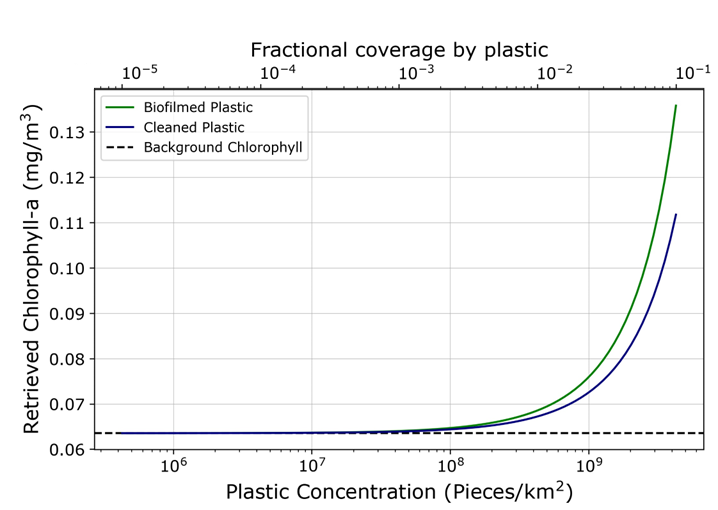 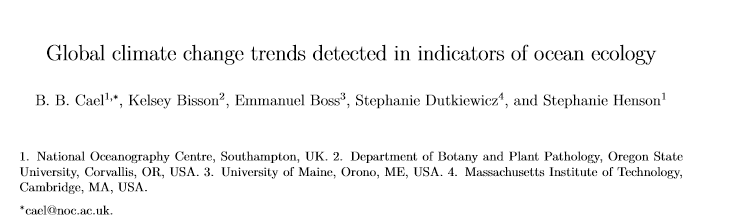 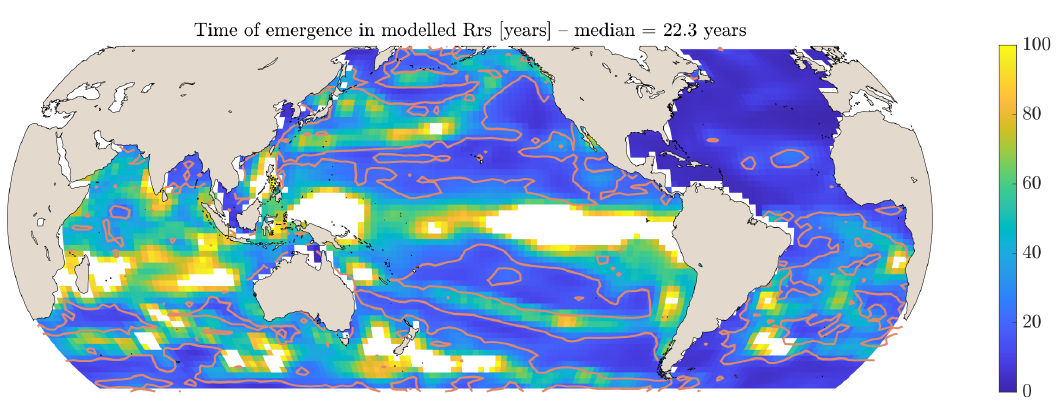 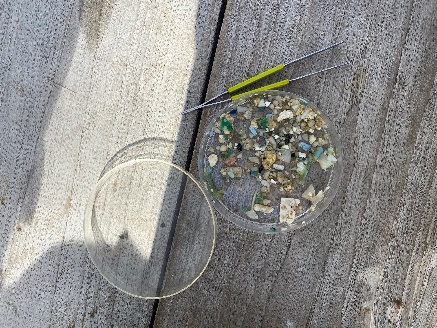 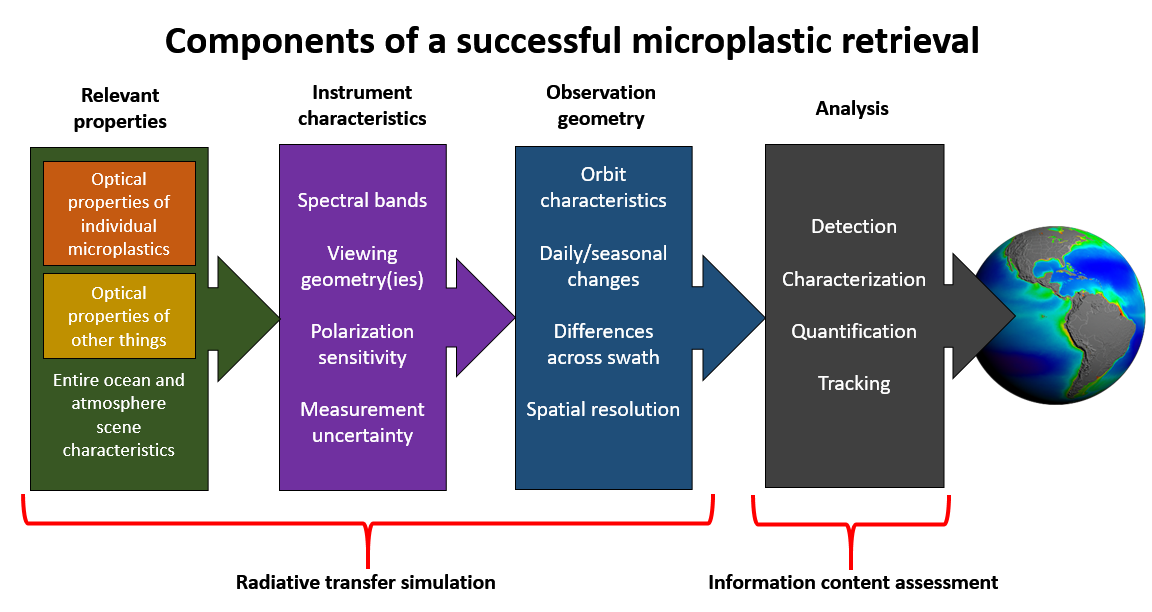 FINALIZING (eGAP radiative transfer code)
LOOKING FORWARD
Stay TUNED!!!  Exciting thesis and papers coming out this year!

Graham Trolley’s presentation at IOCS meeting in FL November

Oskar Landi Science/Art Collaboration -- Exhibit Opening 
“Floating Points: Exploring the Plastosphere with NASA”.  
November 9, 2023 5:30 pm 
Alexey von Schlippe Gallery of Art, University of Connecticut.
THANK YOU
Photo Credit: Oskar Landi